Wednesday
Maths
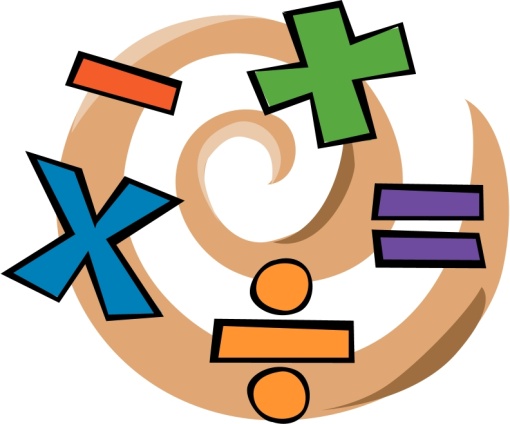 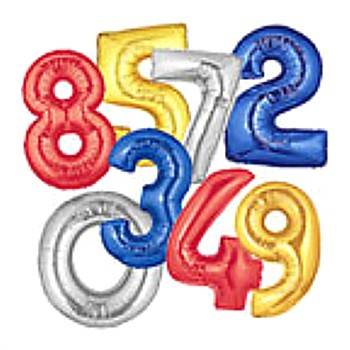 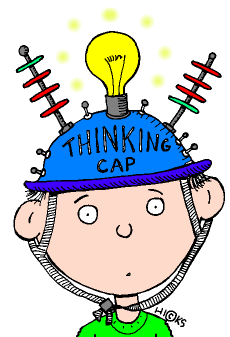 Get an adult at home to give you  quick fire questions on 
Times Tables
Calculating percentages

   Do you remember how to calculate percentages?
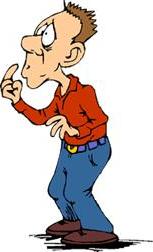 Calculating percentages
Easiest
£3.50
10% of £35.00
If you’ve cracked it have a go at this one
£11.88
20% of £59.40
Real challenge!
35% of £153.80
£53.83
Calculating percentages
If you are still a little unsure have a go at this one
£8.80
10% of £88.00
If you’ve cracked it have a go at this one
£13.72
20% of £68.60
Real challenge!
45% of £243.56
£109.60
Calculating percentages
If you are still a little unsure have a go at this one
£27.30
10% of £273.00
If you’ve cracked it have a go at this one
£25.70
20% of £128.50
Real challenge!
35% of £468.00
£163.80
Calculating percentages
If you are still a little unsure have a go at this one
£18.60
10% of £186.00
If you’ve cracked it have a go at this one
£113.20
20% of £566.00
Real challenge!
75% of £653.80
£490.35
Calculating percentages
If you are still a little unsure have a go at this one
£21.10
10% of £211.00
If you’ve cracked it have a go at this one
£25.92
20% of £129.62
Real challenge!
65% of £145.40
£94.51
Calculating percentages
If you are still a little unsure have a go at this one
£24.40
10% of £244.00
If you’ve cracked it have a go at this one
£77.30
20% of £386.50
Real challenge!
35% of £8436.00
2952.60
Learning Objective 
   

   : to be able to solve Roman numeral problems
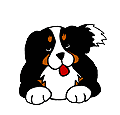 WALT
Roman Numerals
I
L
V
X
1
10
50
5
C
D
M
100
500
1000
D
M
L
I
V
C
X
10
1
50
5
100
1000
500
Just a reminder
When a numeral is written after a larger numeral: it is added.
When a numeral is written before a larger numeral: it is subtracted.
D
M
L
I
V
C
X
10
1
50
5
100
1000
500
Can you remember how you worked these out?
= 3
III
These are all the same numeral or the largest numeral comes first so we add these ones
= 20
XX
= 300
CCC
= 1100
MC
= 65
LXV
D
M
L
I
V
C
X
10
1
50
5
100
1000
500
Can you remember how you worked these out?
= 4
IV
These have a smaller value numeral in front of the larger value numeral so we subtract
= 99
XCIX
CD
= 400
= 39
XXXIX
= 554
DMLIV
C
D
M
I
X
L
V
1
5
10
50
1000
100
500
Let’s have a try of working these Roman Numerals out 



Put it as a slideshow so that you don’t see the answers first please
C
D
M
I
X
L
V
1
5
10
50
1000
100
500
Let’s have a try of working these Roman Numerals out 
IV
CCV
CDVII
MDCLXI
CCCXLIV
DCCLXXVII
DXII
CDXCII
CMXLVIII
= 4
= 205
= 407
= 1661
= 344
= 777
= 512
= 492
= 948
Thursday
English
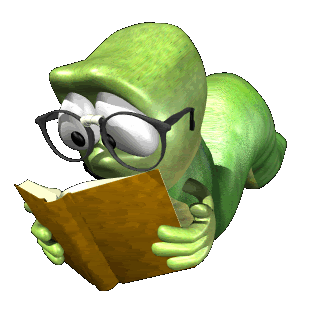 Pronouns
When you want sentences to flow smoothly, avoiding repetition, you will need to use pronouns in place of nouns.
There are three main groups of pronouns.
Personal
I                   you
he                she
it                  we
they             me
you              him
her	        us            them
Compound
myself
yourself
himself
herself
itself
ourselves
yourselves
themselves
Possessive
theirs
ours
yours
hers
its
mine
his
yours
Pronouns
Pronoun – Quiz
I…..you…. she…. it…..they……he….

Mary could not find______ anywhere.
Jack said that _____ thought Joe was ill.
______ had a dream.
“______ are my best friends,” ____  said.
Pronoun – Quiz
me….you ….it ….them ….us….her….him

Jack saw the ball and picked ____ up.
Susan looked at _____ and he cried.
The girls said that the books belonged to  ________.
Paul spoke to ______ about the problem.
Pronoun – Quiz
herself...himself…itself…yourself…myself…
themselves…ourselves…yourselves

The man could fly the plane by ____________.

They like to walk to school ___________.

She solved the problem ___________.

They managed to complete the tasks by ___________.
Pronoun – Quiz
Which pronouns would you use for these sentences?

Is this book __________?

That bag is_________ not hers.

Those sweets are _________.

Are you going to the shop with __________?
Learning Objective                         WALT
To be able to complete a comprehension exercise 



Success Criteria                             WILF

That you read and understand the text
That you write your answers in complete sentences
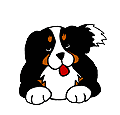 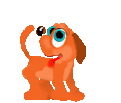 Please see attached comprehension exercise 1
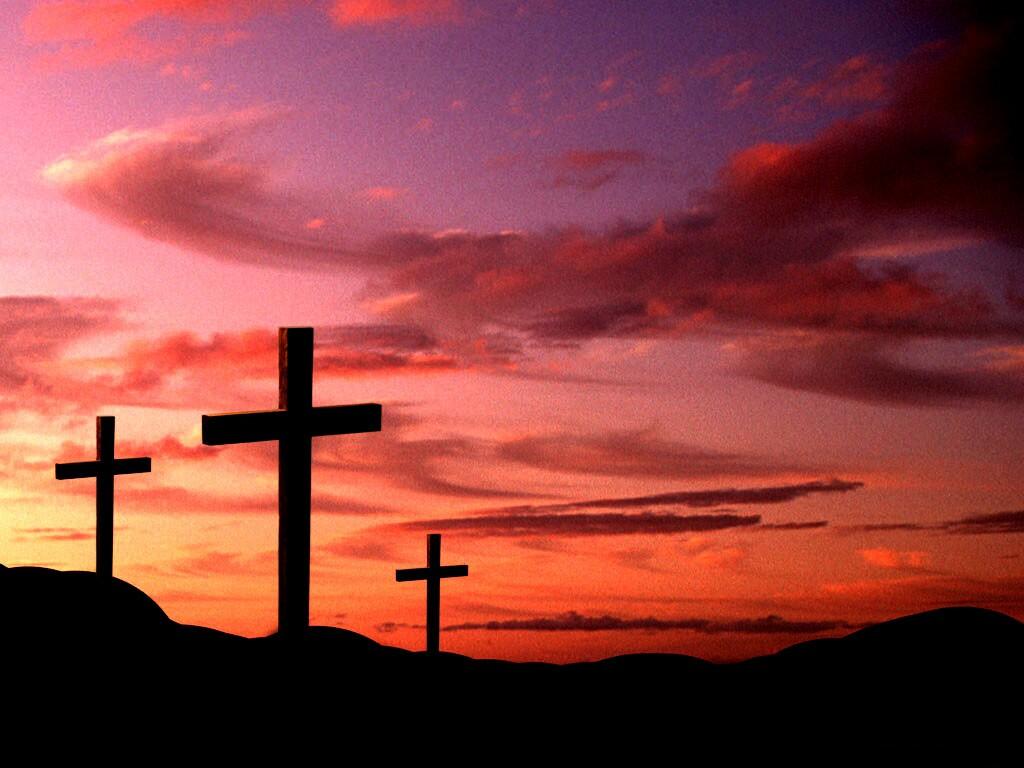 Religious Education
Wudu
Islamic bathing ritual before prayer
Wudu
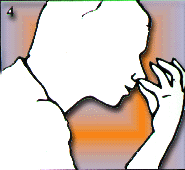 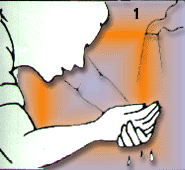 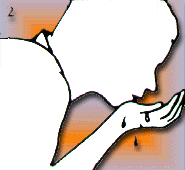 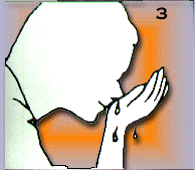 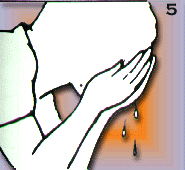 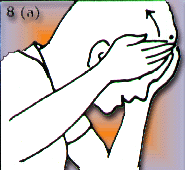 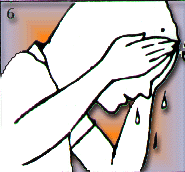 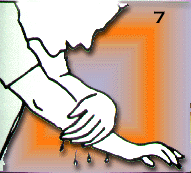 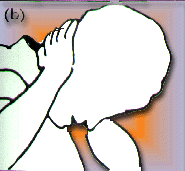 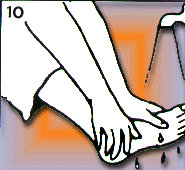 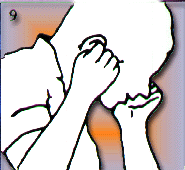 Wudu
Wudu, the ritual washing in preparation for prayer, can be performed anywhere, but very often is performed in a bathroom. Mosques have a special area, separate from the toilets, where wudu is performed.
Wudu
Before performing Wudu Muslims will need to make their intention to wudu by clearing their minds and saying “Bismillah”
Translated this means 
"In the name of Allah”
Step 1
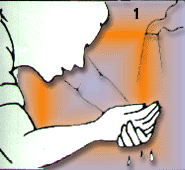 Wash your hands to your wrists three times, right hand then left hand making sure you wash between your fingers.
Step 2
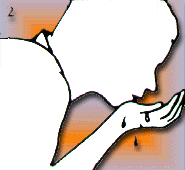 Put a hand full of water in your mouth and rinse it thoroughly three times.
Step 4
Step 3
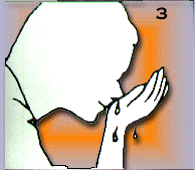 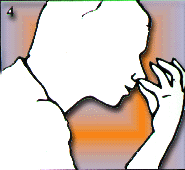 Sniff water into your nose three times and then wash the tip of your nose.
Step 5
Step 6
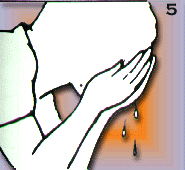 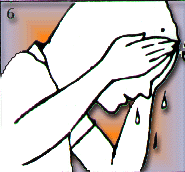 Wash your face three times from right ear to left ear and from the forehead to the throat.
Step 7
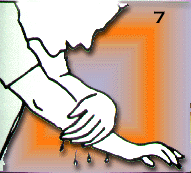 Wash your right arm then your left arm thoroughly from the wrist up to the elbow three times.
Steps 8 a & b
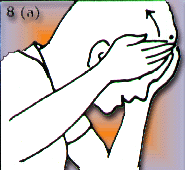 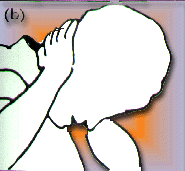 Move wet palms over the head from the top of the forehead to the back of the head.
Step 9
Steps 8 a & b
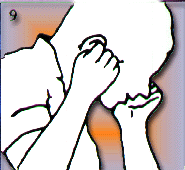 Clean the inside and outside of  both ears including behind the ears.
Step 10
Steps 8 a & b
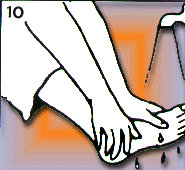 Finally, wash both feet up to the ankles making sure that you wash between the toes and all parts of the feet.
At the end of the steps recite:
“ash-hadu an la ilaha illal lehu wa ash-hadu anna Muammadan ‘abduhu was rasuluah”
Translated this means:
I testify that there is no God but Allah and he is One and has no partner that Muhammad is His servant and messenger.
Wudu - Golden Rules
Every bit of skin on the face, forearms and feet need to have touched water for Wudu to have been performed properly.
Make sure all steps are performed in the right order.
Do not interrupt the Wudu. If you stop the wudu you will have to start the steps again.
LO: to know about Wudu and what it means in practice.

Task:
Design an information leaflet explaining and illustrating the practice of Wudu. Include an explanation of what Wudu is and the three golden rules.